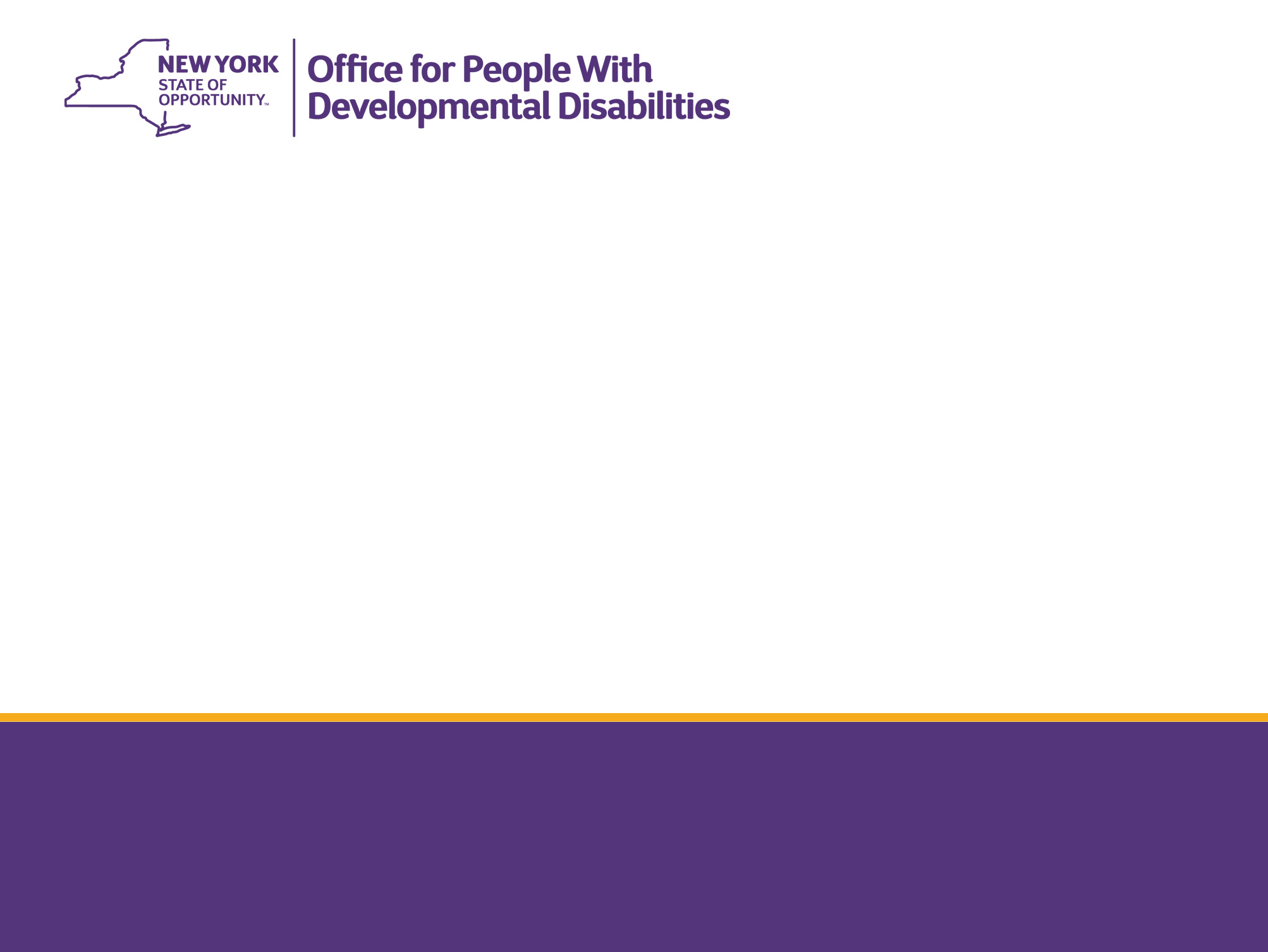 1
MSC Workforce Survey:
Key Findings For CCO Design


February 27, 2017
2
Survey Purpose
OPWDD conducted this survey to help the agency attain a better understanding of the MSC workforce especially in relation to its qualifications, educational levels, and professional experience. 
This survey was intended to yield information to inform agency decisions and help to ensure a seamless transition to conflict-free care coordination.
[Speaker Notes: Key findings from the survey results follow. When reviewing these results, remember that this data represent a single point in time (between October 1, 2015 and September 30, 2016).]
3
Summary of Responses
Sent to 384 MSC providers
277 Completed Responses (72%)
[Speaker Notes: The survey results are representative of MSC providers across all of NYS. 
High completion rate
Distribution across state
Distribution of small and large agencies]
4
Full-Time MSC’s n = 2,517 (98%)
[Speaker Notes: Of the total MSC workforce, 2,517 MSC’s (98%), worked in a full-time capacity (between October 1, 2015 and September 30, 2016). 

Full-time is defined as an employee that works 35 hours + per week.]
5
Part-Time MSC’s n = 330 (2%)
[Speaker Notes: Of the total MSC workforce 330 MSC’s (2%), worked in a part-time capacity (between October 1, 2015 and September 30, 2016). 

Part-time is defined as an employee that works less than 35 hours per week.]
6
MSC Education Level
The MSC workforce, as a whole, are well educated.
More than two thirds have a bachelor’s degree, plus an additional 20% with a Master’s degree.

Totals: 
Less than an Associate's degree but college credits in health and human services: 36 (1%)
Associate's degree: 296 (11%)
Bachelor's degree: 1,792 (67%) 
Master's degree: 536 (20%)
No college credits or degree: 21 (1%)
7
MSC Education Level
[Speaker Notes: The MSC workforce, as a whole, are well educated. More than two thirds have a bachelor’s degree, plus an additional 20% with a Master’s degree.

Totals: 
a) Less than an Associate's degree but college credits in health and human services: 36 (1%)
b) Associate's degree: 296 (11%)
c)  Bachelor's degree:1,792 (67%) 
d)  Master's degree: 536 (20%)
e)  No college credits or degree: 21 (1%)]
8
MSC Years of Experience
The MSC workforce, as a whole, is not an experienced workforce. 
Two thirds of MSC’s have worked in the field for 5 years or less. 

Totals: 
0 - 2 years: 1,134 (42%)
2+ years & up to 5 years: 631 (24%) 
More than 5 years: 914 (34%)
9
MSC Years of Experience
[Speaker Notes: The MSC workforce, as a whole, is not an experienced workforce. Two thirds of MSC’s have worked in the field for 5 years or less. 

Totals: 
a)  0 - 2 years: 1,134 (42%)
b)  More than 2 years and up to 5 years: 631 (24%) 
c)  More than 5 years: 914 (34%)]
10
MSC’s Qualified as a QIDPn = 2,007 (79%)
[Speaker Notes: Nearly 80% of MSC’s qualified as a Qualified Intellectual Disabilities Professional (QIDP).

Definition of QIDP: a staff member who is responsible for integrating, coordinating and monitoring an individual’s active treatment. A QIDP possesses at least one year of experience working directly with persons with intellectual disabilities or other developmental disabilities and is either a physician or surgeon, a registered nurse, or a human services professional with at least a Bachelor’s degree in a human services field.]
11
MSC Salary
[Speaker Notes: MSC’s, as a whole, earn modest incomes. Between October 1, 2015 and September 30, 2016: 
3.6% of MCS’s were earning less than $25,000 per year, 
40.8% were earning $25,000 to $34,000 per year, 
37.5% were earning $35,000 to $39,000 per year, 
14.1% were earning $40,000 to $44,999 per year, and 
3.6% were earning over $45,000 per year.]
12
Full-Time MSC Supervisorsn = 540 (88%)
[Speaker Notes: Of the total MSC Supervisor workforce between October 1, 2015 and September 30, 2016, 88% of MSC Supervisors worked in a full-time capacity. In addition, 12% of MSC supervisors worked in a part-time capacity. 

Full-time is defined as an employee that works 35 hours or more per week.]
13
MSC Supervisor Salary
[Speaker Notes: Between October 1, 2015 and September 30, 2016: 
3.2% of MCS Supervisors were earning less than $25,000 per year, 
3.6% were earning $25,000 to $34,000 per year, 
13.4% were earning $35,000 to $39,000 per year, 
26.4% were earning $40,000 to $44,999 per year, and 
53.4% were earning over $45,000 per year.]
14
MSC Vacancy Rate7% Statewide
[Speaker Notes: The average MSC turnover rate reported was 6.8% (between October 1, 2015 and September 30, 2016).

We are uncertain about this 6.8% estimate, as it seems low,. This will require additional inquiry and follow up to obtain a better understanding of the data.]
15
Other Findings
At this time, there is an estimated 7% vacancy rate for full-time MSC positions and a 1% vacancy rate for part-time MSC positions.
A MSC supervisor oversees less than six MSC’s, on average.
Typical monthly MSC caseloads for full-time employees, on average, was 34 individuals.
62% of respondents have a RN, LCSW, or other clinician on staff to provide consultation, as may be needed.
16
Questions/Discussion